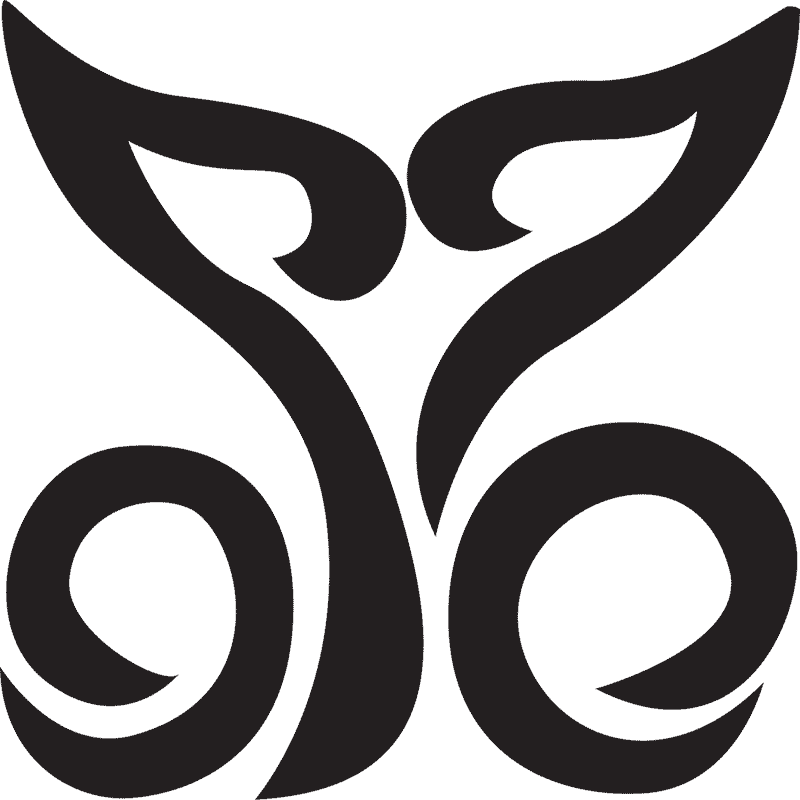 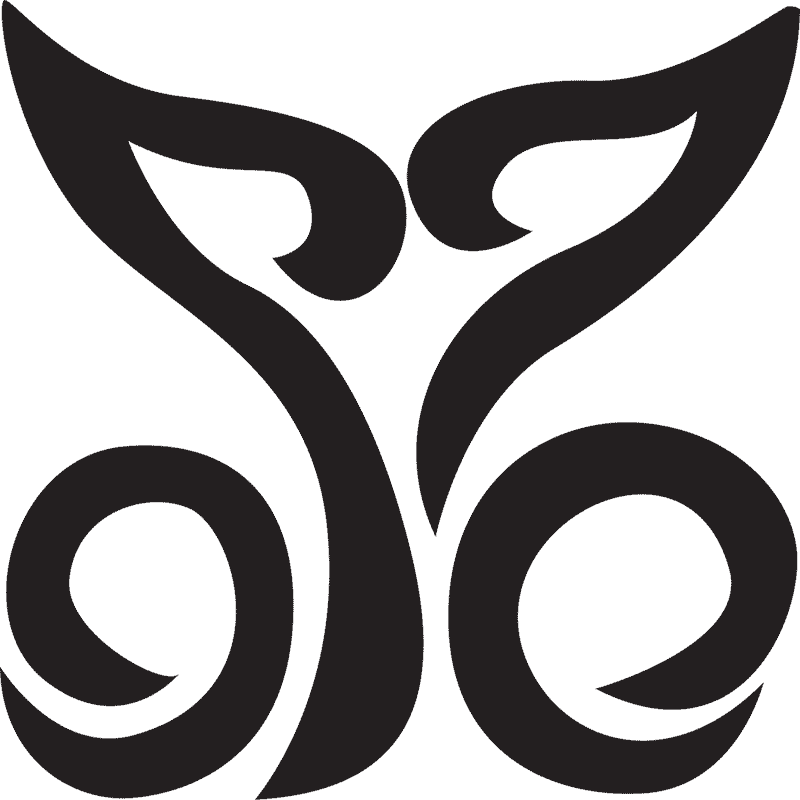 Republic of Korea-Pacific Islands 
Climate Prediction Services Project
Consensus Rainfall Forecast – June to August 2017
2017-006 Edition
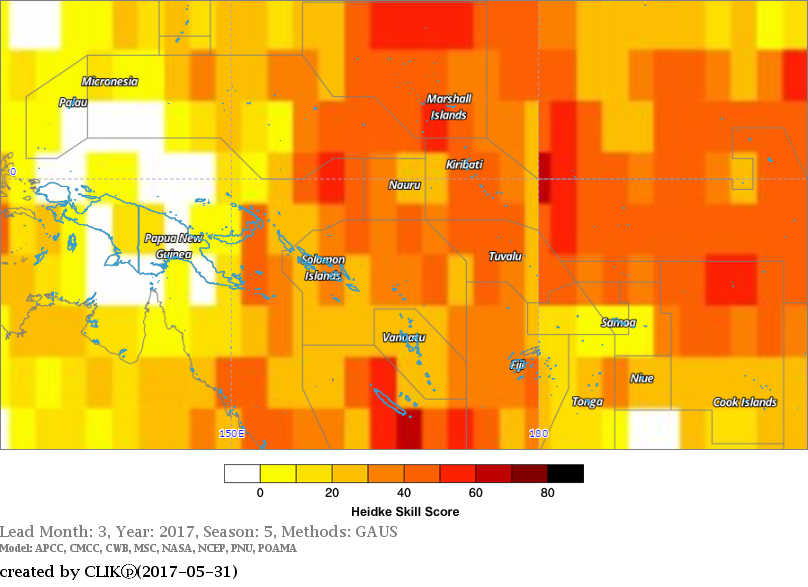 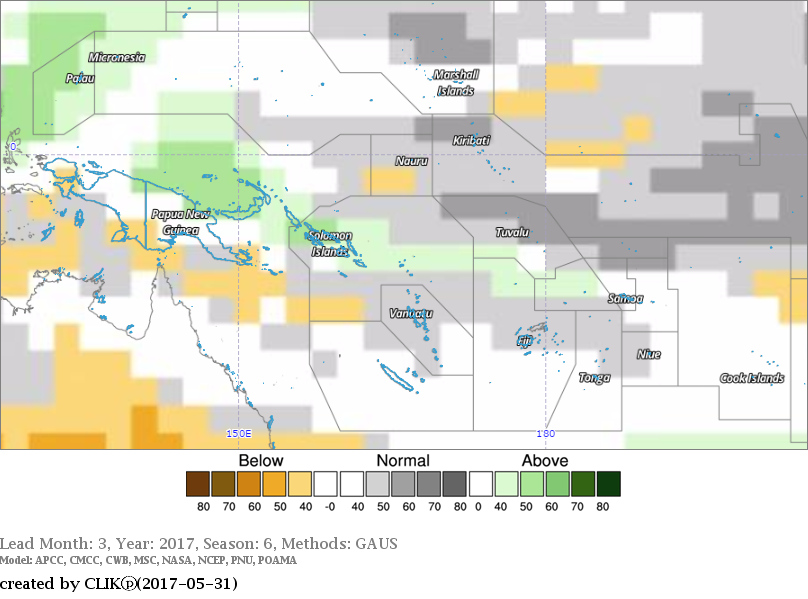 Figure 1: Consensus Rainfall Forecast for the Pacific Islands – June to August 2017 period
Figure 2: Rainfall Forecast Skill for the Pacific Islands – June to August 2017 period
The consensus rainfall and temperature forecasts are derived from a multi-model ensemble (MME) of all available Dynamical Models that are provided by WMO Global Producing Centers (GPCs) available on CLIK Pacific (CLIK℗) or Climate Services Toolkit for the Pacific.

CLIK℗ is a product of the Republic of Korea-Pacific Islands Climate Prediction Services Project (ROK-PI CliPS).

The dynamical model data from individual models is available in the Supplementary material.

Contact your location Meteorology Service for site specific forecast
. 

Visit the CLIK℗ Online Climate Prediction System: clikp.sprep.org
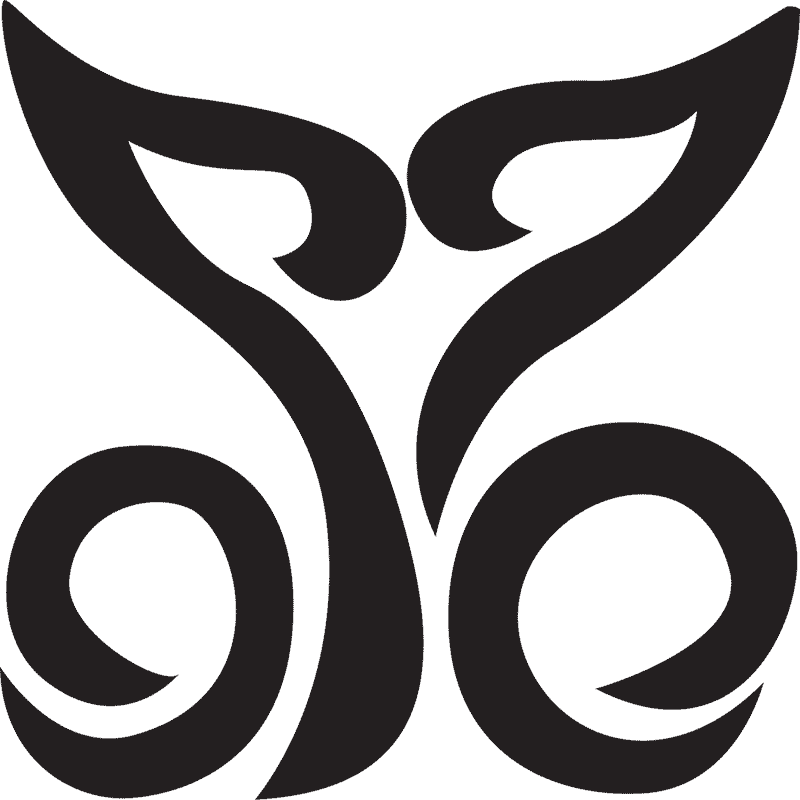 1
Note: Variation in the skill is due to model agreement and data availability at each location.
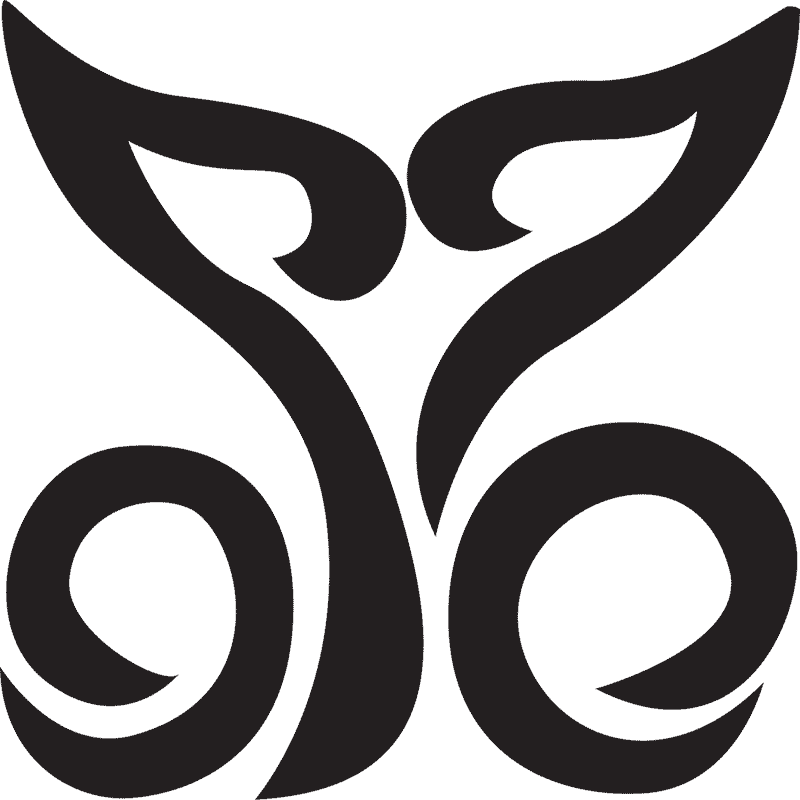 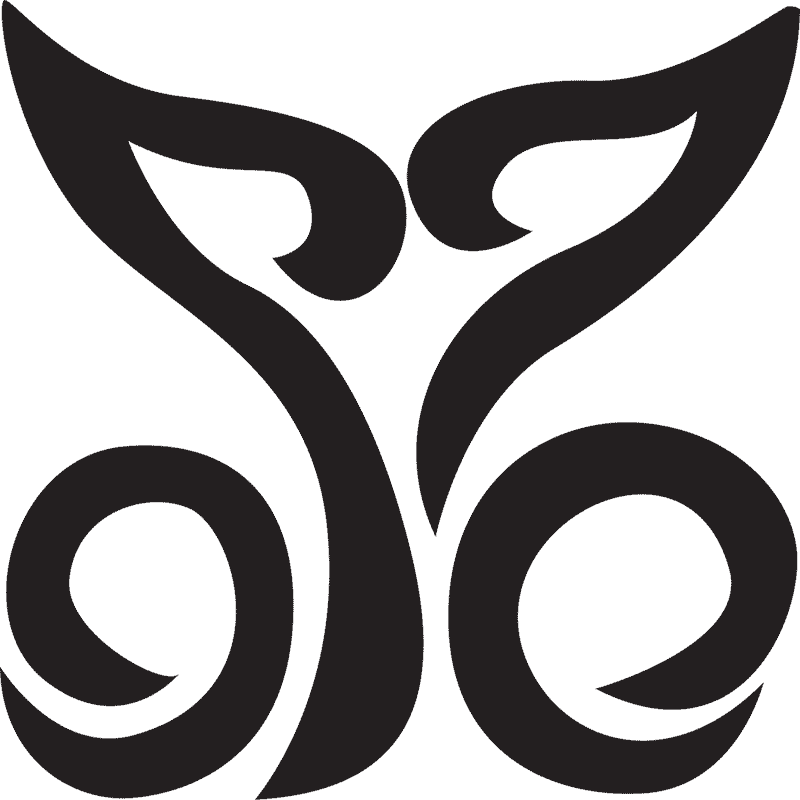 Republic of Korea-Pacific Islands 
Climate Prediction Services Project
Consensus Rainfall Forecast – June to August 2017
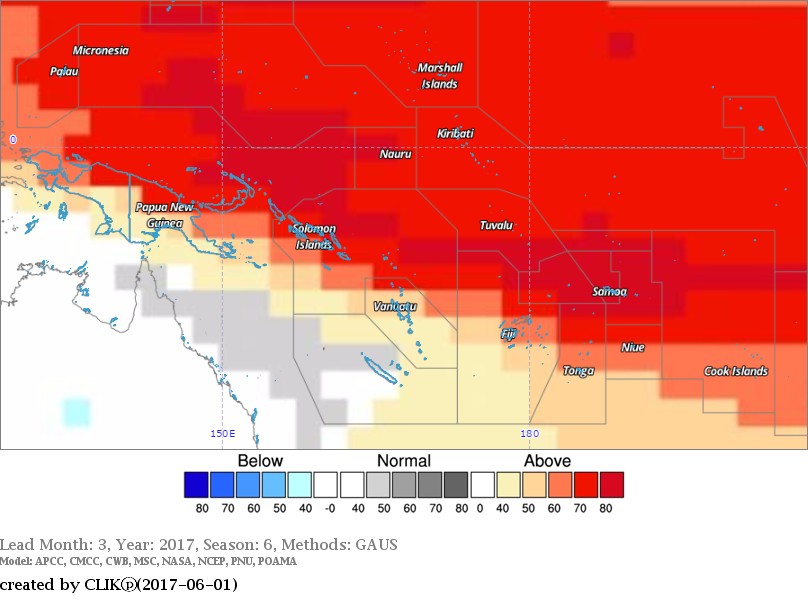 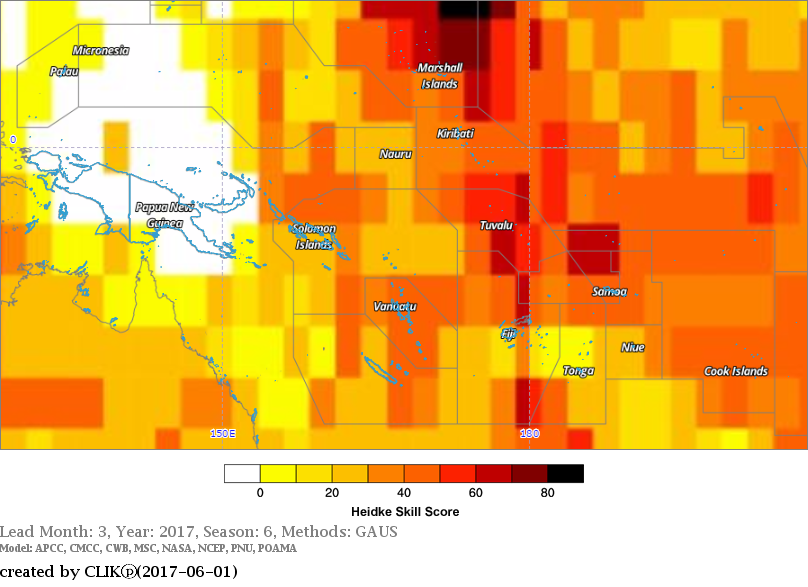 Figure 3: Consensus Temperature Forecast for the Pacific Islands – June to August 2017 period
Figure 4: Air Temperature Forecast Skill for the Pacific Islands – June to August 2017 period
Important:
This publication is developed from information in the CLIK Pacific (CLIK℗) Online Climate Prediction Toolkit for the Pacific. clikp.sprep.org

It is compiled to provide dynamical model data to support and complement statistical model information generated by Pacific Islands National Met Services.


CONTACT INFORMATION:

For more information please contact Mr. Sunny Seuseu, Climate Prediction Services Coordinator, SPREP
sunnys@sprep.org
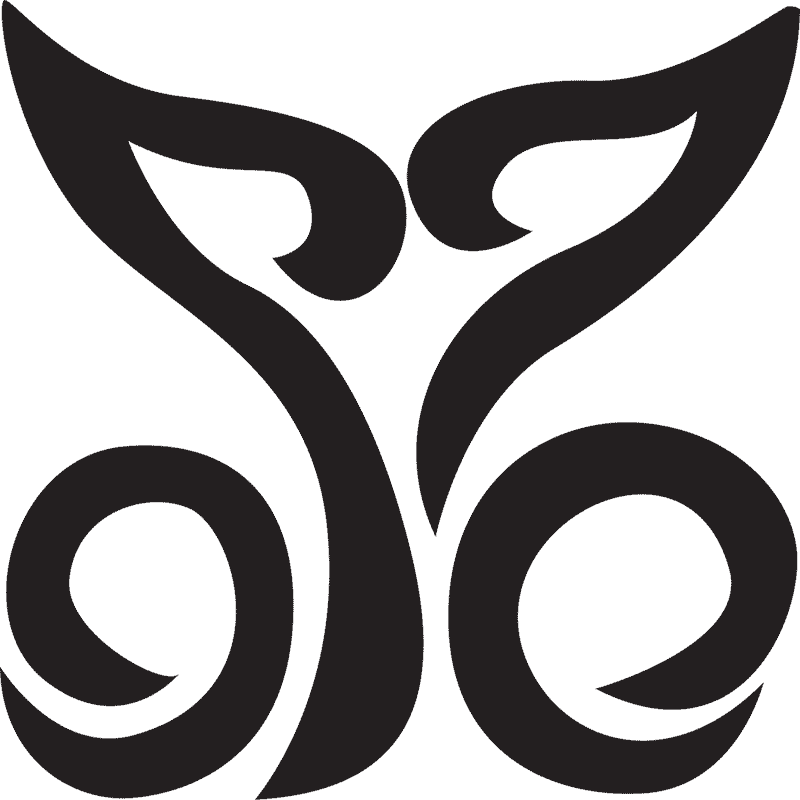 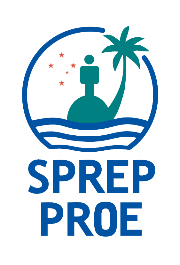 PO Box 240, Apia, Samoa E: sprep@sprep.orgT: +685 21929F: +685 20231W: www.sprep.org
2
A resilient Pacific environment, sustaining our livelihoods and natural heritage in harmony with our cultures.